Intro to marketing & Product Launch formula
Mr. Singh
A license to print money: Your List
Your e-mail list – List of people who have asked to subscribe to your e-mails 
 Typically you have an “opt-in” form on your site
Why would people subscribe?
For your lead magnet – something of value 
Free mini course, PDF guide, newsletter, etc. 
This is not spam, these people want your e-mails
[Speaker Notes: Introduce buying a house and the power of the list – money needed quickly]
Your list is not a strategy, it’s the strategy
How responsive is your list? 
Open rate of 60% is considered super responsive
A responsive list comes from building a relationship with your subscribers 
Social media or e-mail list? Which is better?
Ideal customer avatar
Who your ideal customer is
Where they hang out online 
What their challenges are 
Your lead magnet will cater predominately to your ICA
Your ads will cater to your ICA
Help you create a product your ICA needs 
You can describe your offer in ways that speak to your ICA
Sales funnel
Driving traffic to your page
Search Engines, Social Media, Paid Searches 
Facebook & Instagram Ads 
Producing & Posting Content Regularly 
Podcasts
Channels
Blogs
sales letter
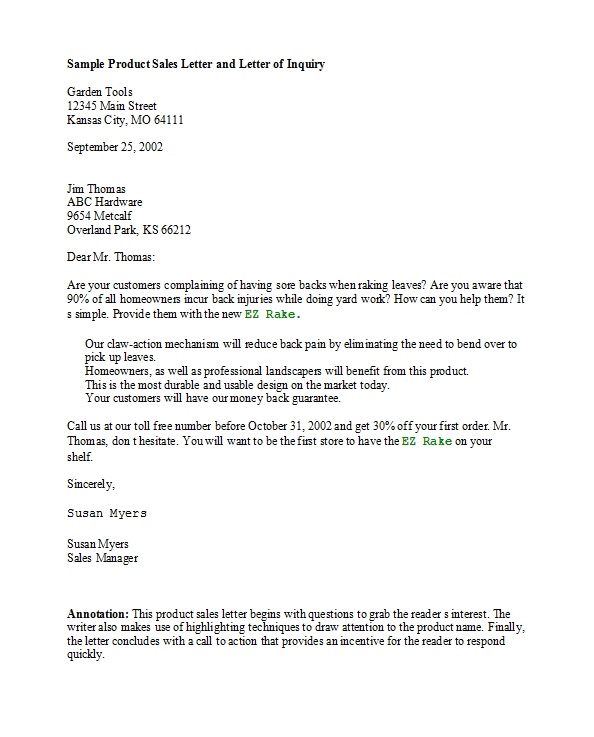 This is just a sales letter
Lengthy printed advertisement 
 Since the internet came along most of these have turned into video
Just 1 ad to sell you product
Sideway sales letter
We flip long page sales letter on its side 
Instead of pages, we use days 
Instead of a 5 page sales letter, we use a 5 day sequence 
Instead of one super long letter, we split it up into a series of contacts over a number of days 
Those contacts are called “Prelaunch Content” or PLC 
Instead of a long monologue we turn it into a conversation… a launch conversation
Sideway sales letter Cont’d
The Sideway Sales Letter is a sequence of Prelaunch Content followed by a sales message
Typical sequence will have 3 pieces of prelaunch content over a period of 5 days 
Content is often online video, but it an take many forms, such as e-mail, blog posts or pdf
At the end of the prelaunch sequence, you “open cart” by sending prospects to sales page
Your PLC needs to be valuable
9 Mental triggers
Things that directly influence how we act and make decisions 
Incredibly powerful and they act on a subconscious level 
The key in marketing and your launch is to hit these mental triggers
Mental triggers
Authority
People tend to follow others in positions of authority 
Doctors, police officers, firefighters, construction workers – what makes them have authority besides their job? 
White coat, badge, helmet, etc. 
How did I gain authority in my market?
Mental triggers
Reciprocity 
The idea that if someone gives something to us, we feel obligated to give them something back in return 
Let’s take Christmas for example and gift giving 
In business, this is about giving away things for free 
Great free content of value in our case
Mental triggers
Trust 
If someone you trust tells you something, you’re more likely to believe them because of your relationship with that person 
If you want someone to buy from you, it’s much easier if they trust you 
Easiest way to create trust is through time 
PLF and the sideway sales letter gives you that time
Mental triggers
Anticipation  
Looking forward to something in the future 
Looking forward to Christmas, your birthday, etc. 
How can we create this during our launch?
If you mix anticipation with other mental triggers, the power is magnified
Mental triggers
Likeability 
People enjoy doing business with people they know, like and trust 
How do we become more likeable?
Be kind, gracious, generous and honest 
The more likeable you are the more influence you’ll have 
Giving people free content, interacting with them, responding to questions and comments
Mental triggers
Events and Rituals 
Turning your marketing into an event 
People generally love events and get pulled in by them 
This is why sports fans get so caught up in the fate of a team 
If people go through an event together, it becomes something of a ritual 
Rituals pull people together and create some of the most powerful experiences we can have
Mental triggers
Community 
We act in accordance with how we think the people in our community are supposed to act 
Social norms need to be considered 
Great thing is you can build your own online community in the midst of your launch 
Once you get people interacting with you and your content, that’s the beginning
Mental triggers
Scarcity 
One of the most powerful mental triggers 
When there is less of something, we want more 
It’s the perception of scarcity that motivates us
Scarcity forces people to make decisions 
If people have choice, they will put off a decision 
You need to build scarcity into your launch 
Ex – Open & Closed Business Model
Mental triggers
Social Proof 
The idea that if we see other people taking action, then we will be inclined to take action as well 
Reviews, where people are going, amount of times a product has been downloaded 
You can do this during your launch by people seeing results with your PLC or just saying how valuable the information is